Я зі своєю вчителькою і  однокласниками
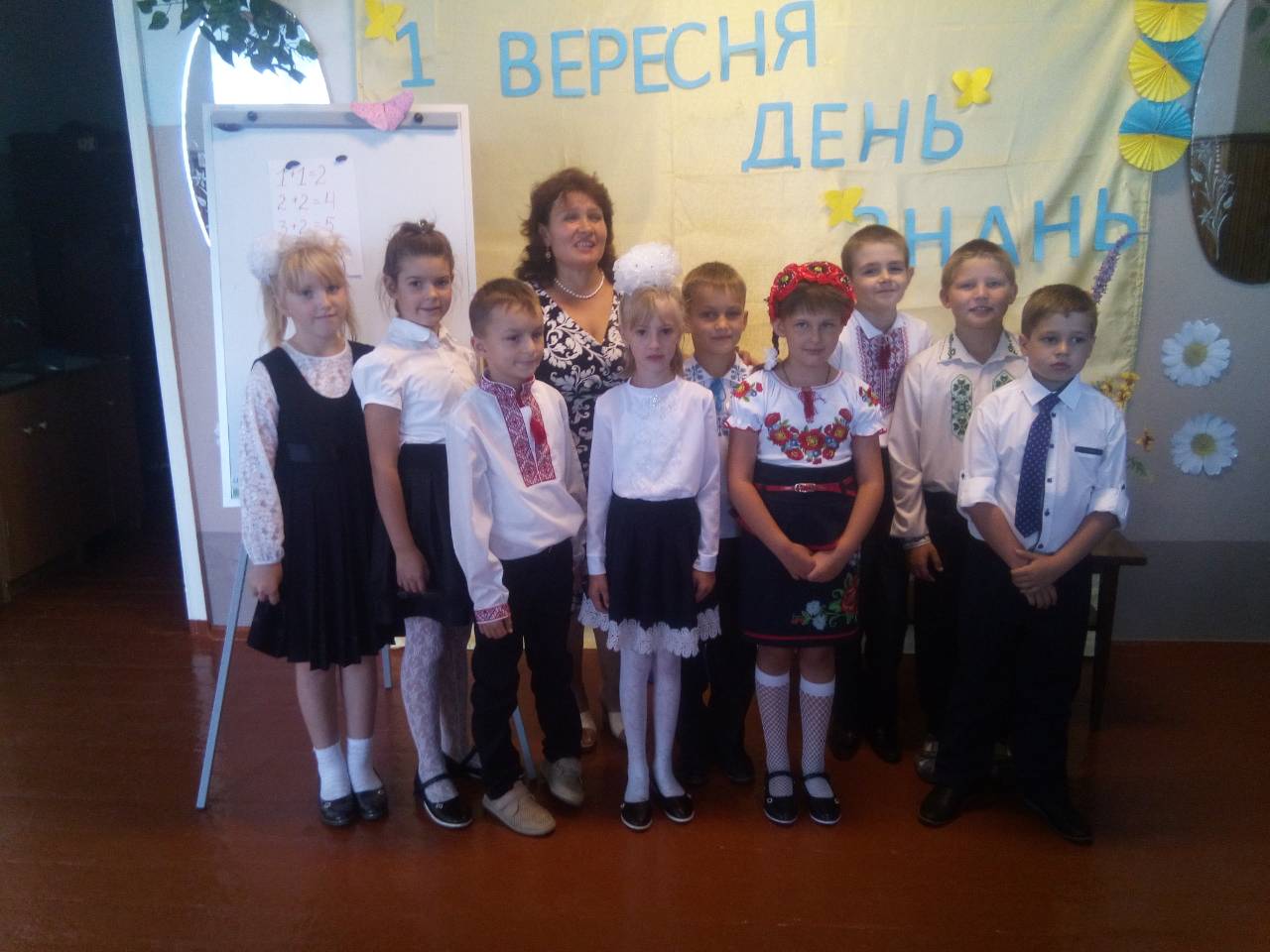 Комунальний заклад "Методичний центр
 Нікольскої районної ради Донецької області"
S T E M - проект (природознавство, інформатика, математика)
Тема: «Собаки кращі друзі і помічники людини»
Горчакова Любов, 3 клас
Линник Антоніна Христофорівна
Комунальний заклад «Зеленоярська загальноосвітня школа І-ІІІ ступенів»
Нікольскої районної ради Донецької області
2019
Моя мама з собаками
Собака охороняє наш будинок і подвір`я
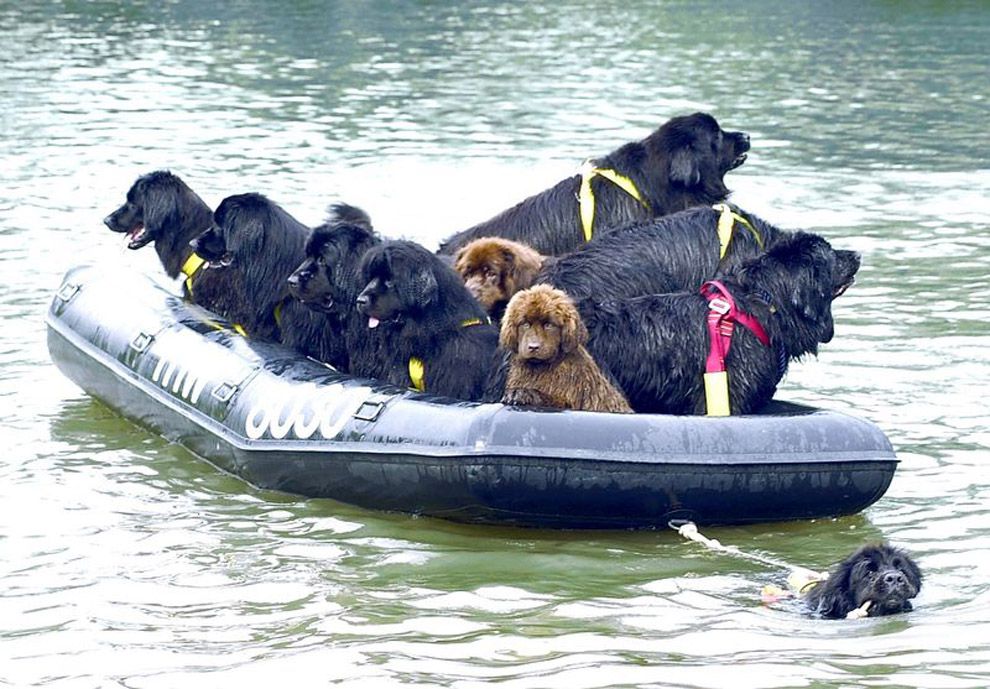 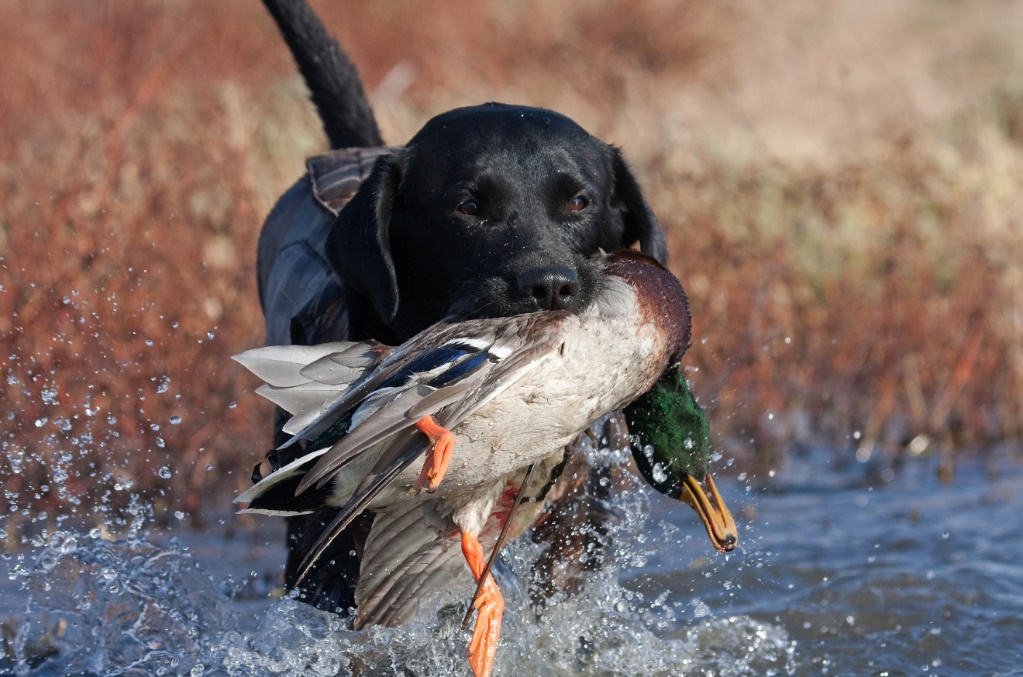 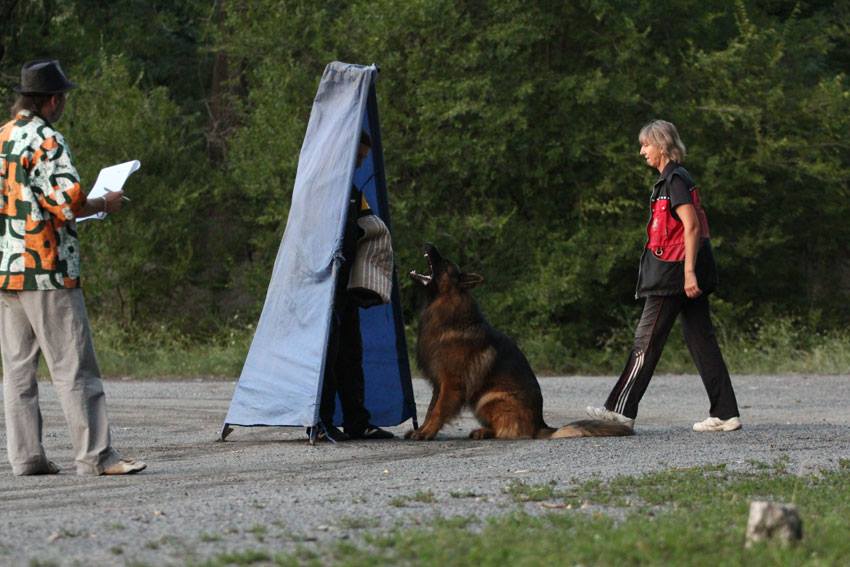 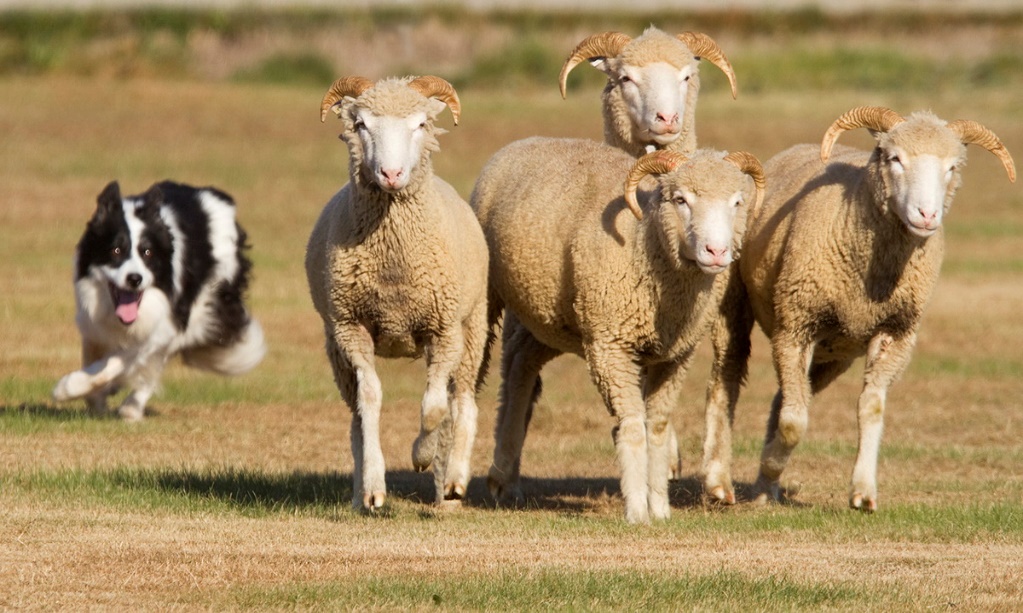 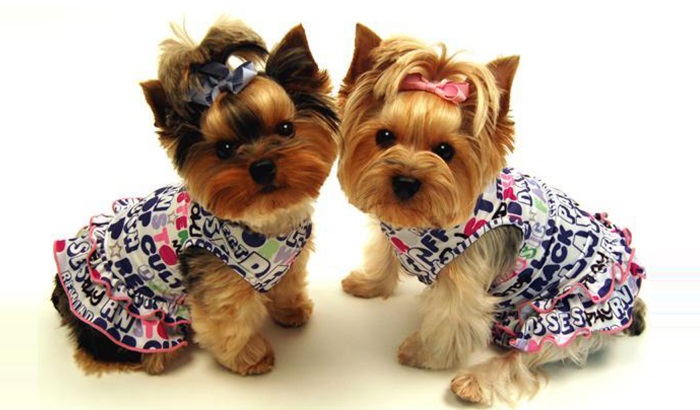 Такі різні породи
Пам'ятник Хатіко
Пам'ятник Баррі
Пам'ятник Балто
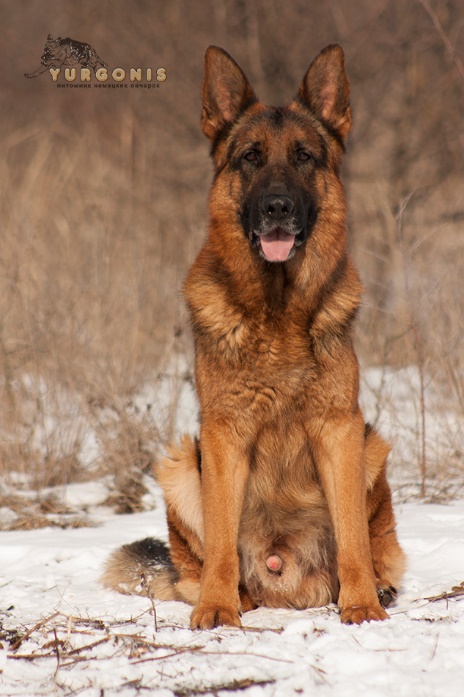 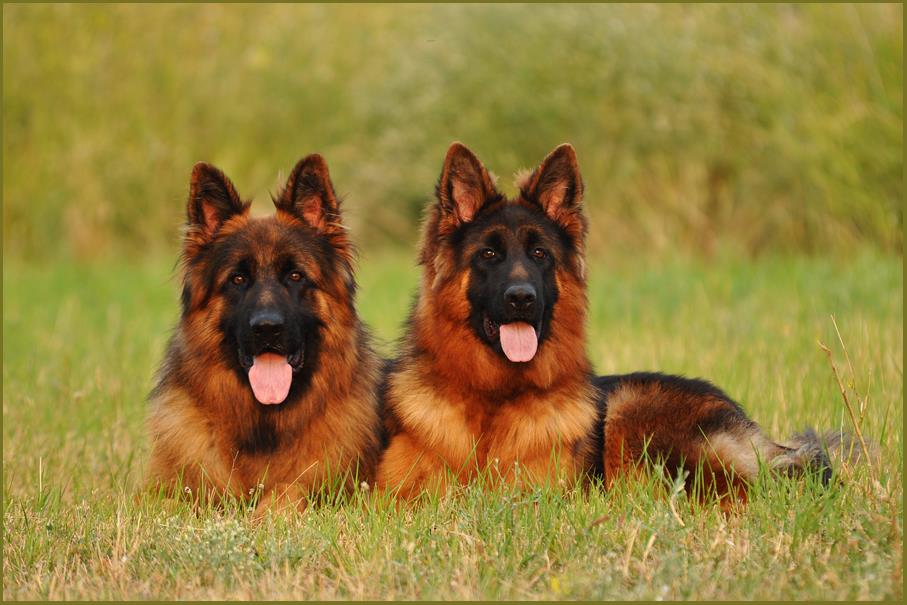 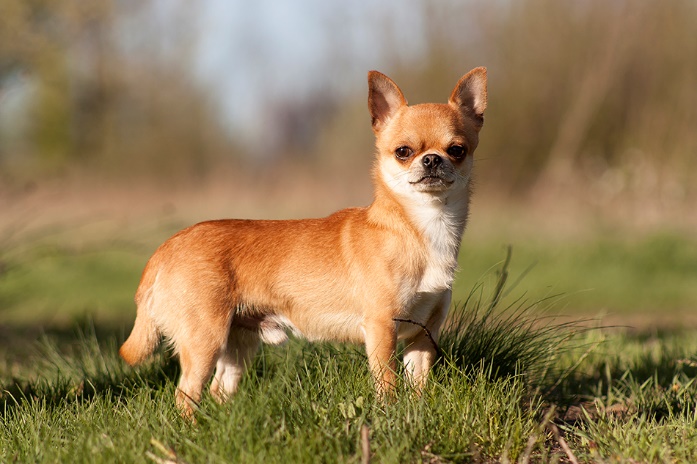 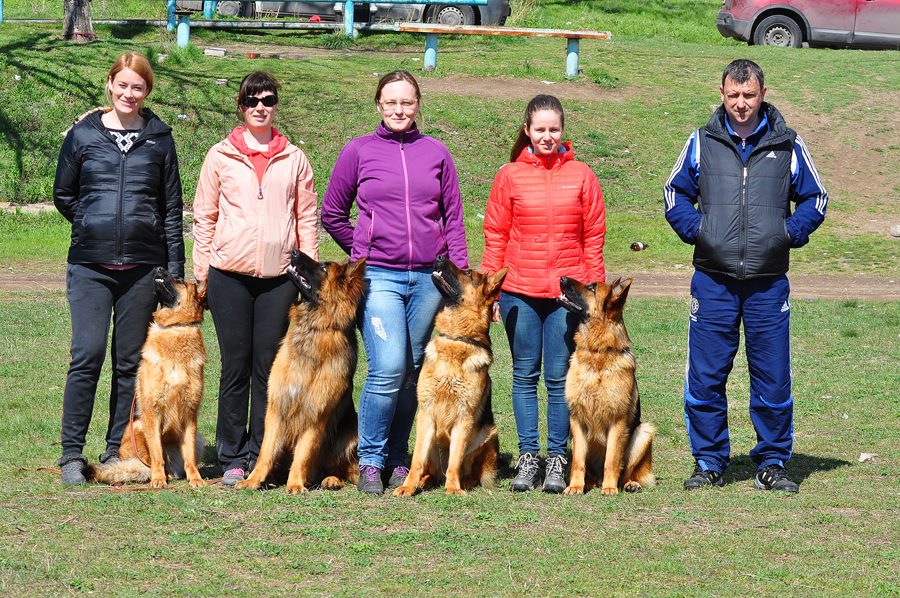 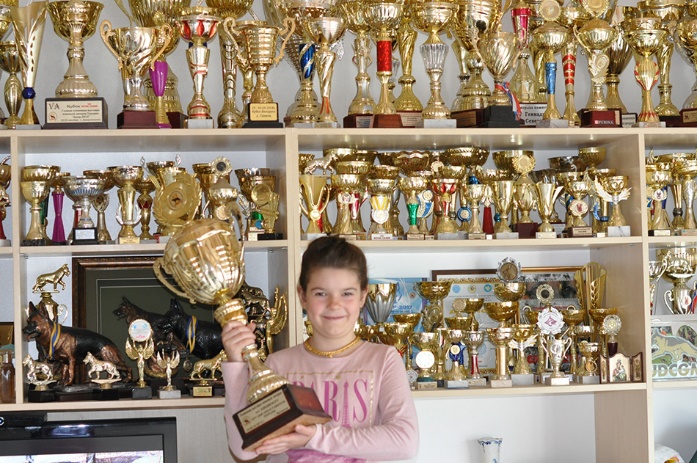 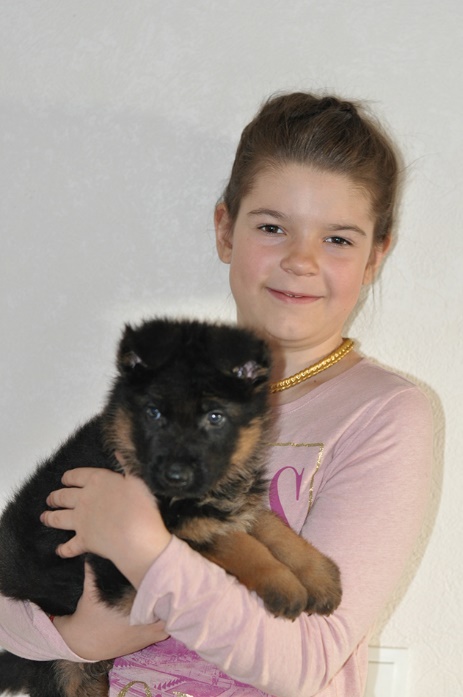 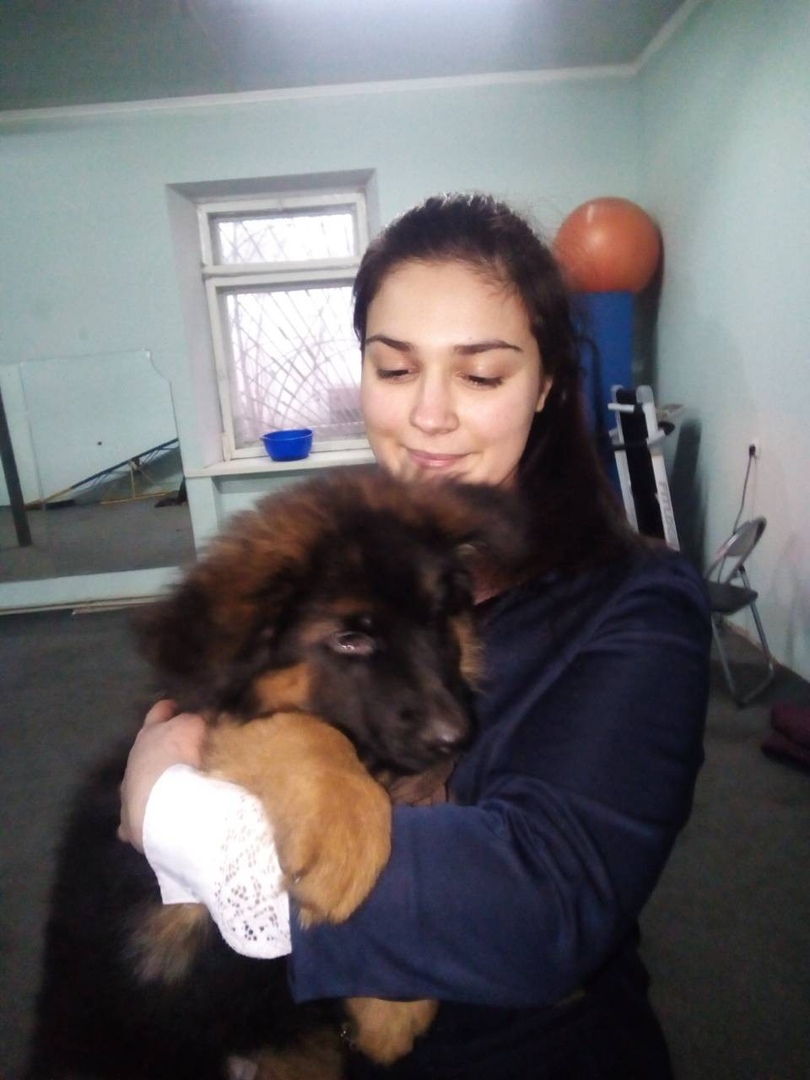 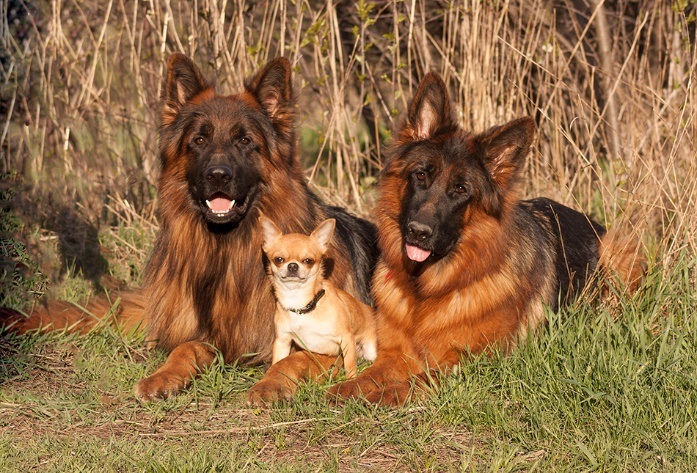 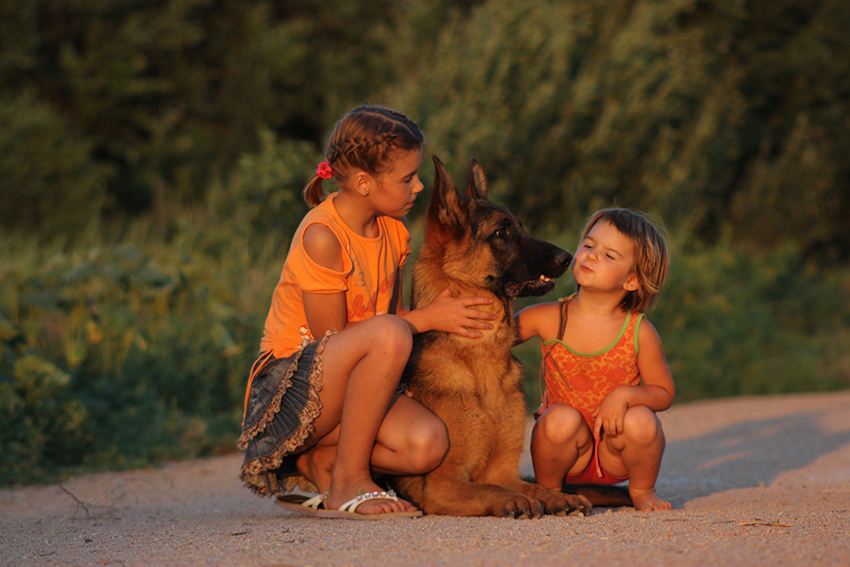